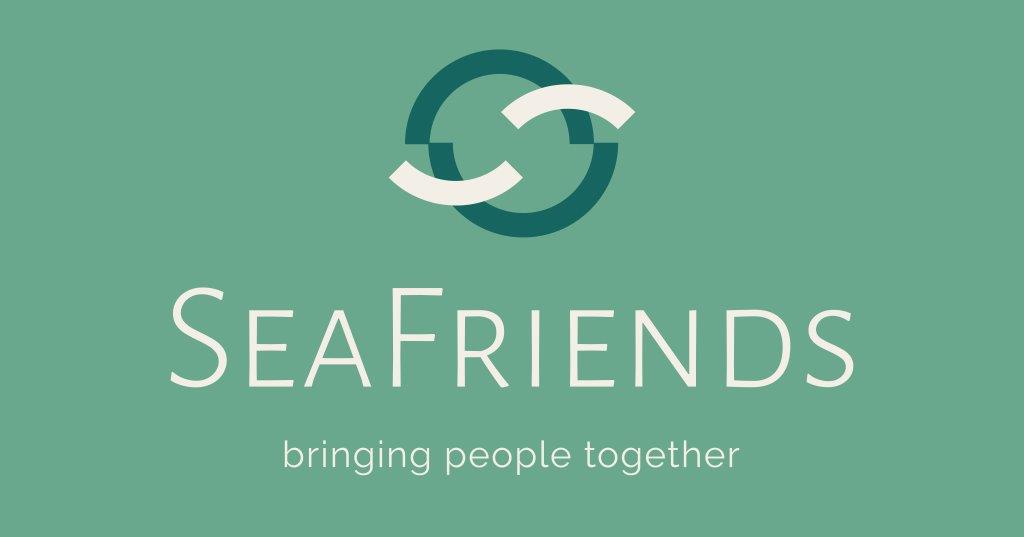 Charity No.1191294
9 million people in the UK across all adult ages
more than the population of London 
are either always or often lonely
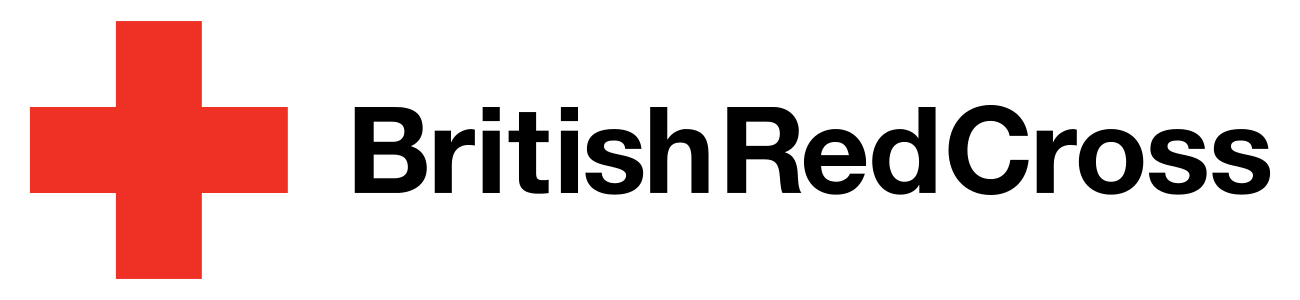 “…a subjective, unwelcome feeling of lack or loss of companionship. It happens when we have a mismatch between the quantity and quality of social relationships that we have, and those that we want.”
HM Government (2018), A connected society: A Strategy for tackling loneliness – laying the foundations for change
Perlman, D. & Peplau, L. A. (1981) Toward a Social Psychology of Loneliness.
940,000 older people (aged 65+) in the UK are often lonely

270,000 older people (aged 65+) in England go a week without speaking to a friend or family member

Loneliness is linked with accelerated frailty and increased risk of several diseases – including a 29% increase in risk of incident coronary heart disease and a 32% increase in risk of stroke.

19% of carers aged 65+ (around 287,000 people) felt lonely       because of the care or support they provide.
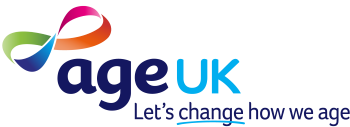 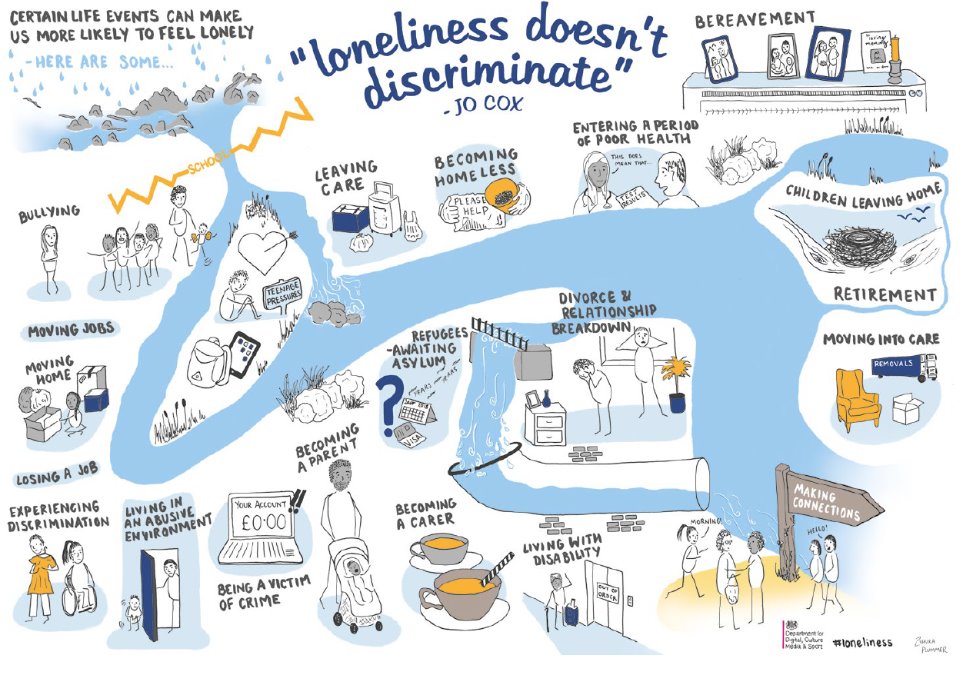 Who Are We ?
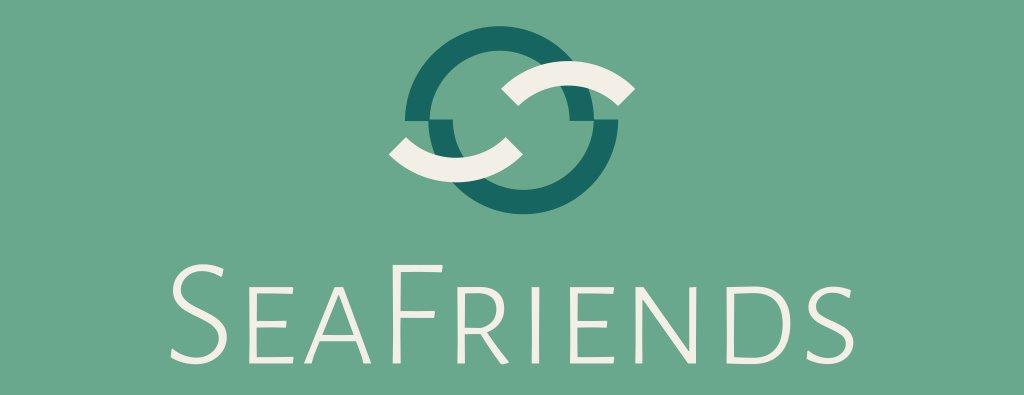 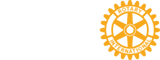 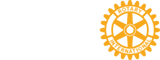 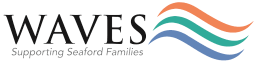 Seaford Rotary
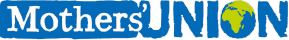 Martello Rotary
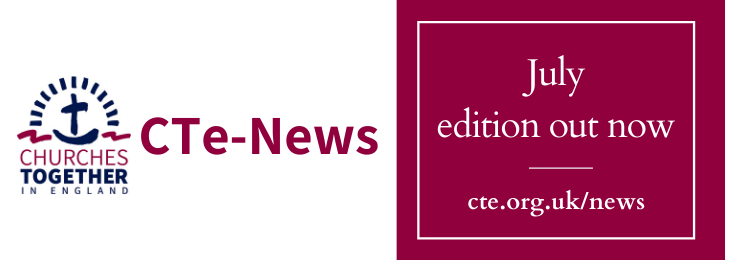 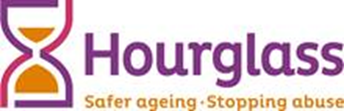 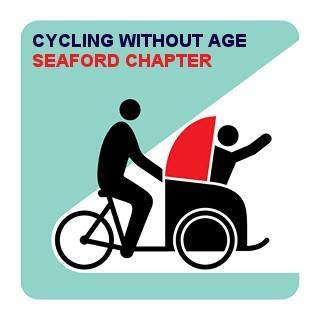 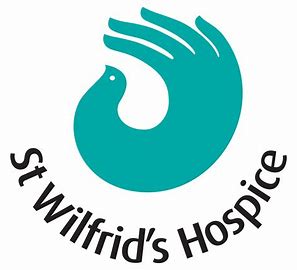 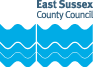 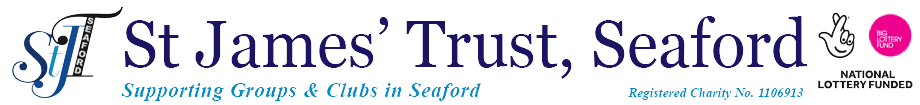 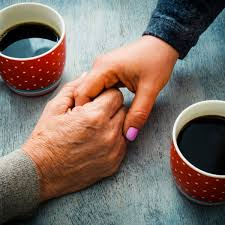 1-2-1 Befriending
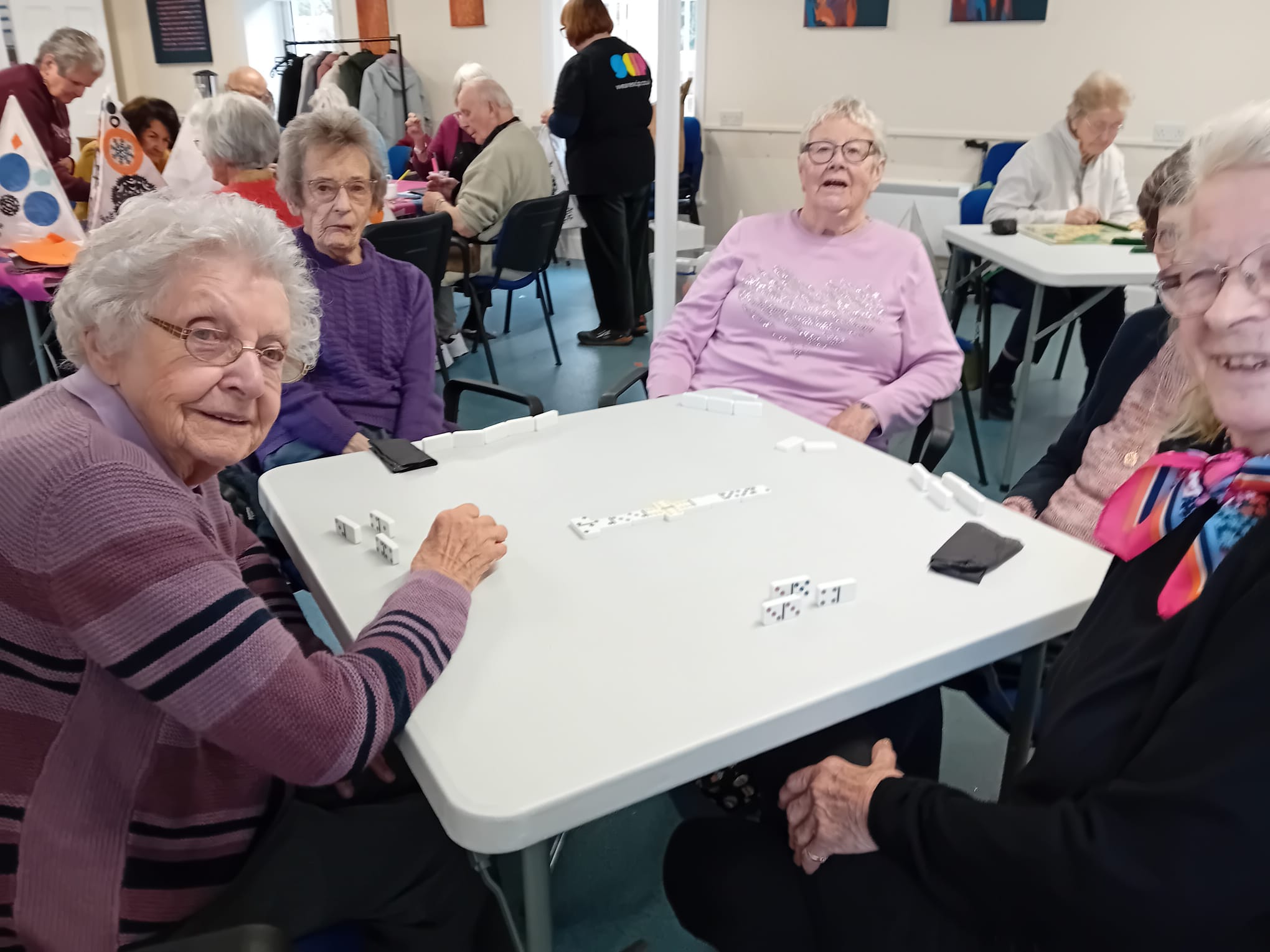 Coffee Mornings
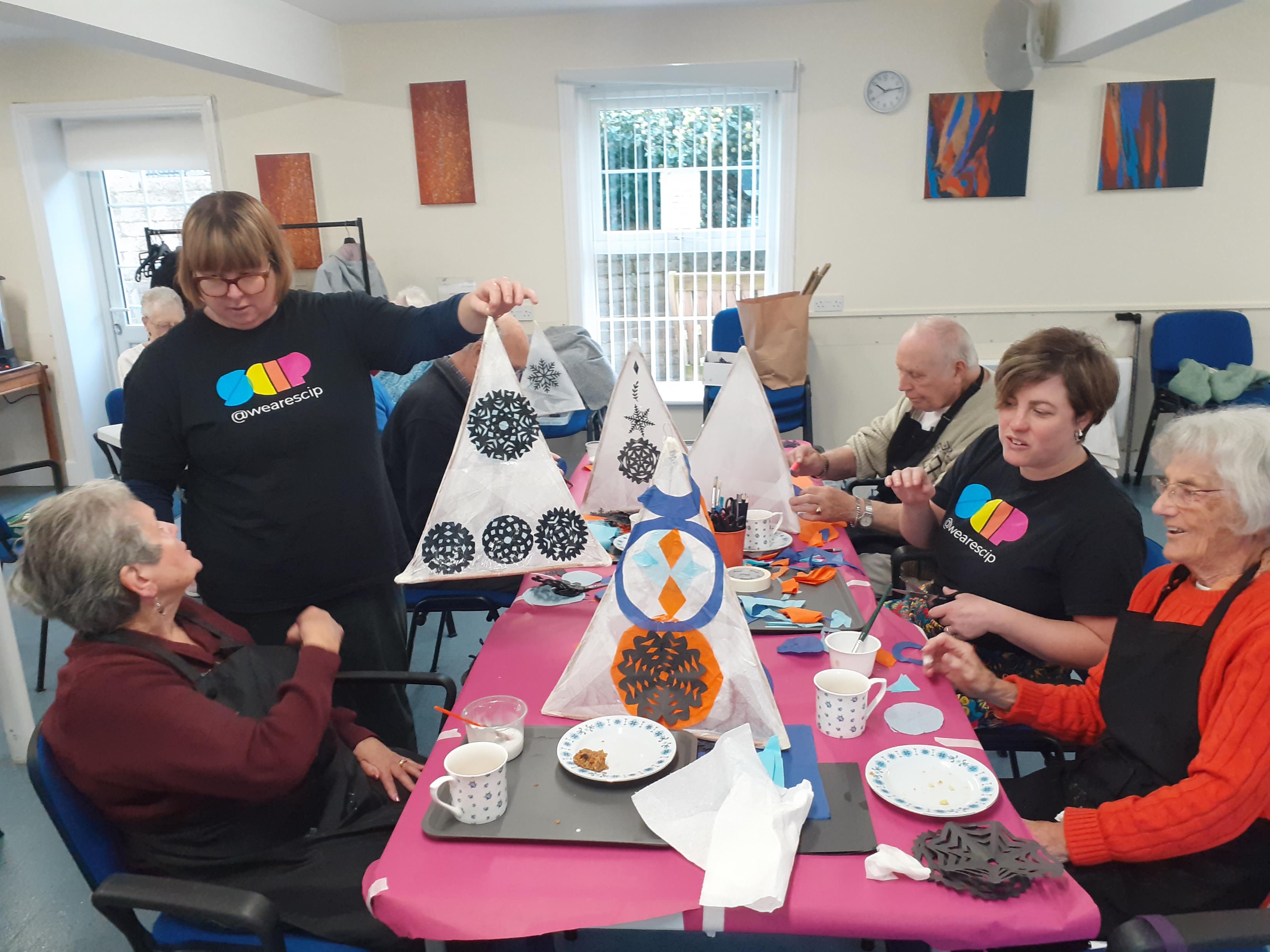 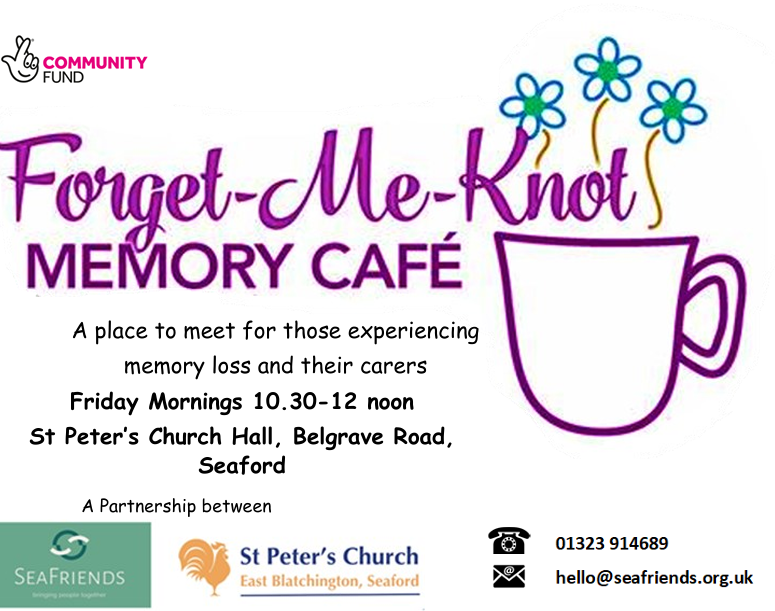 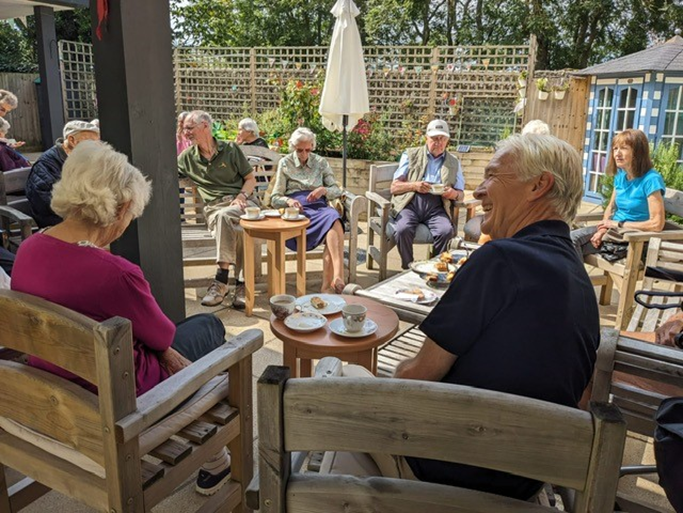 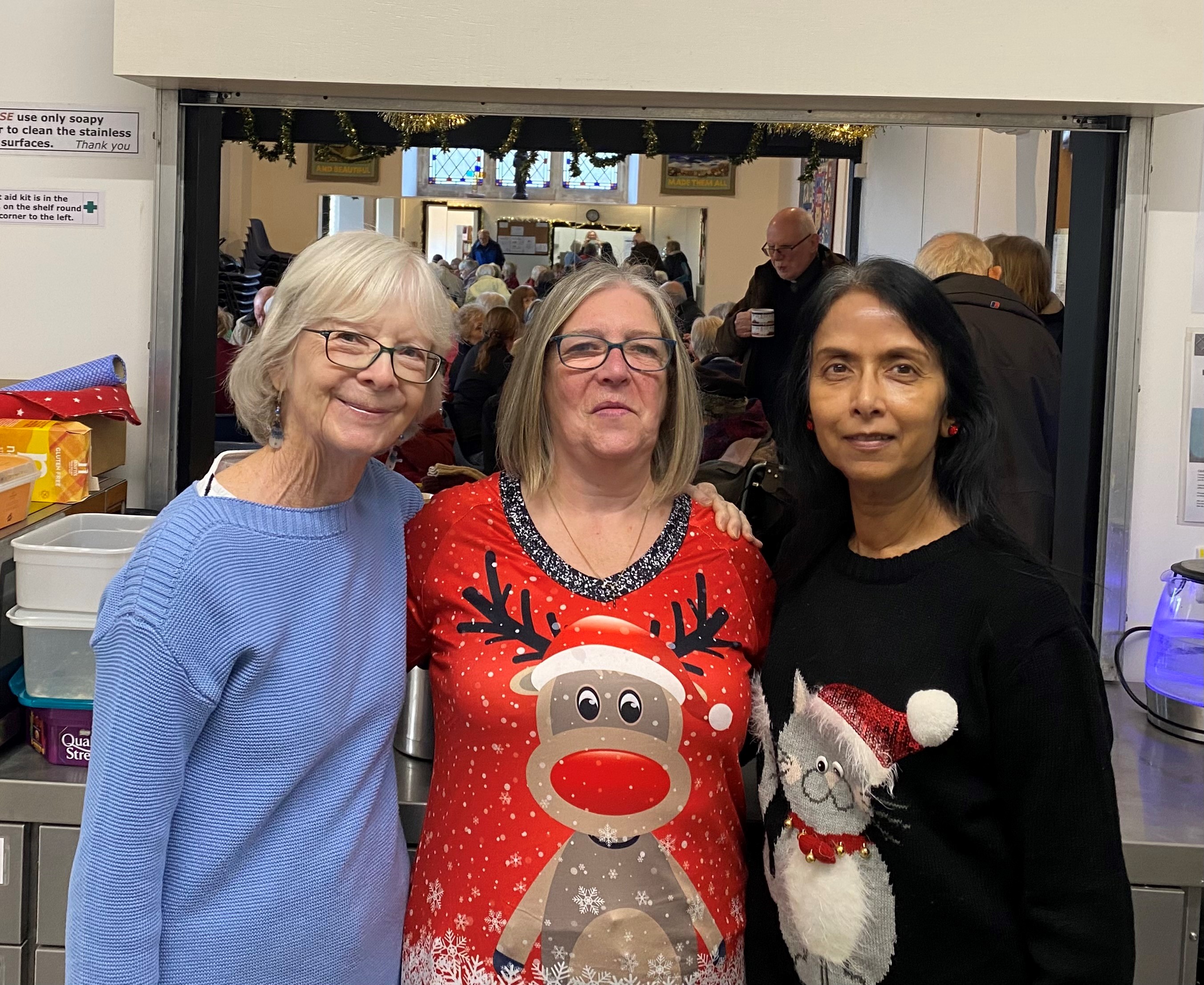 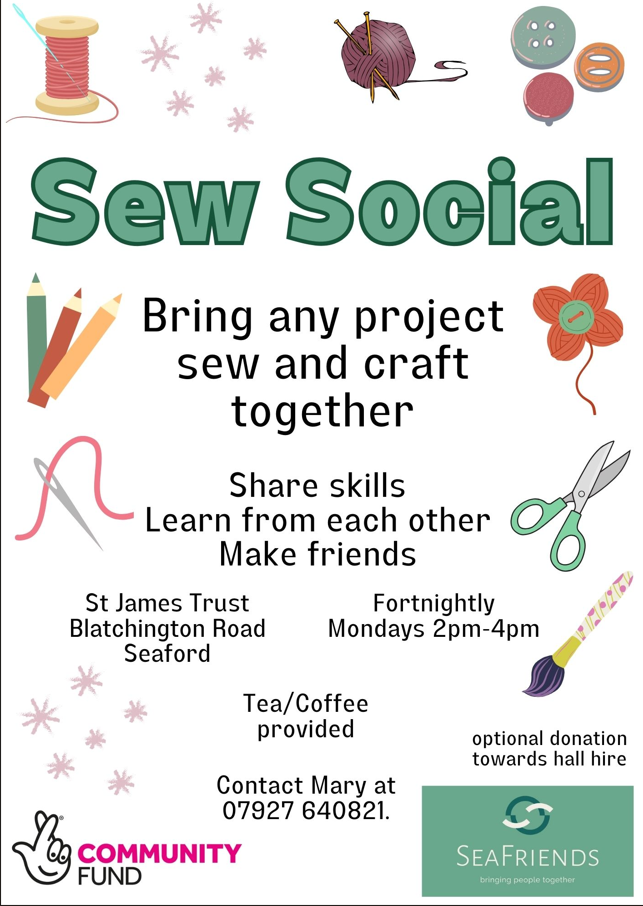 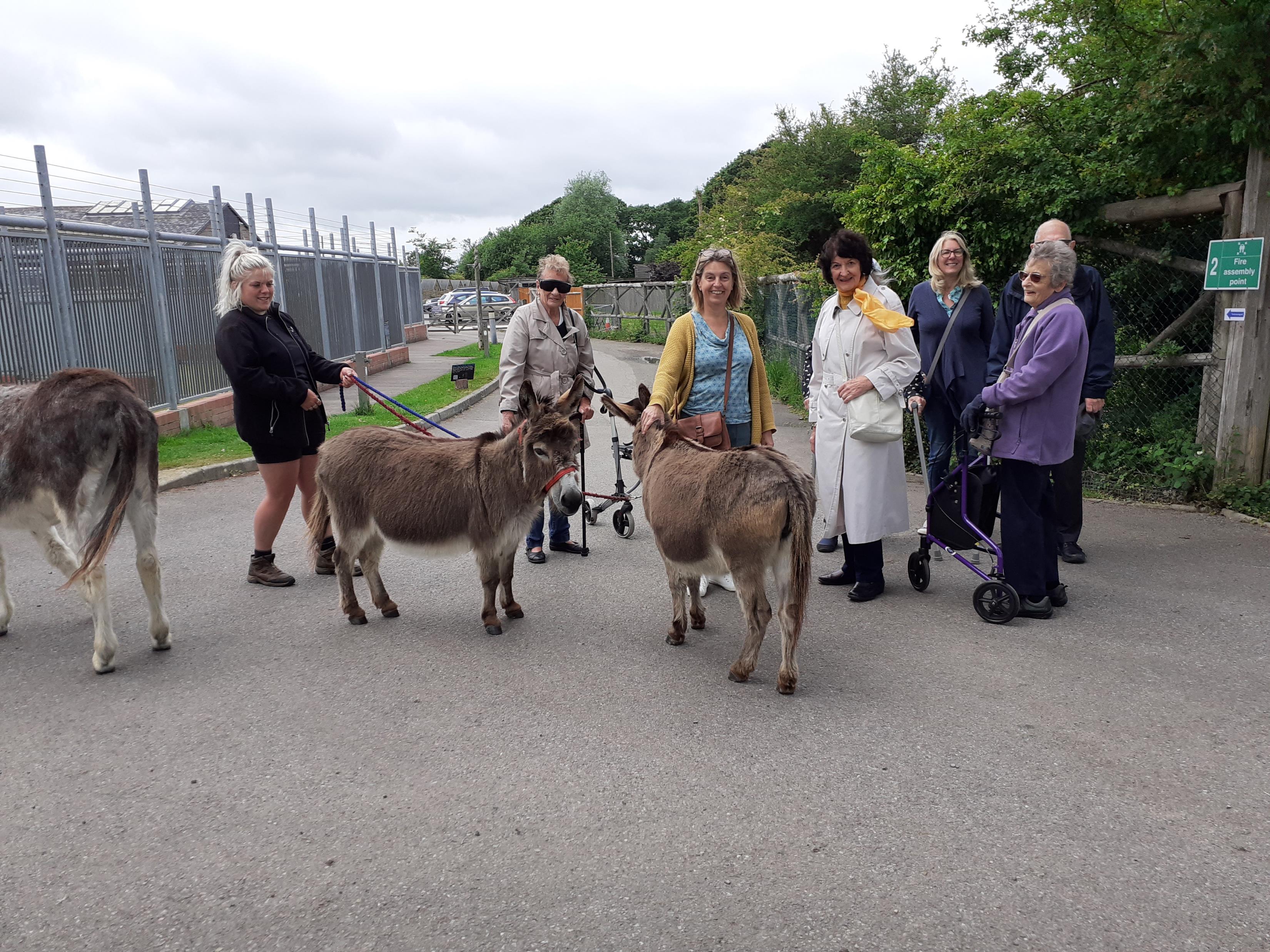 Day
Trips
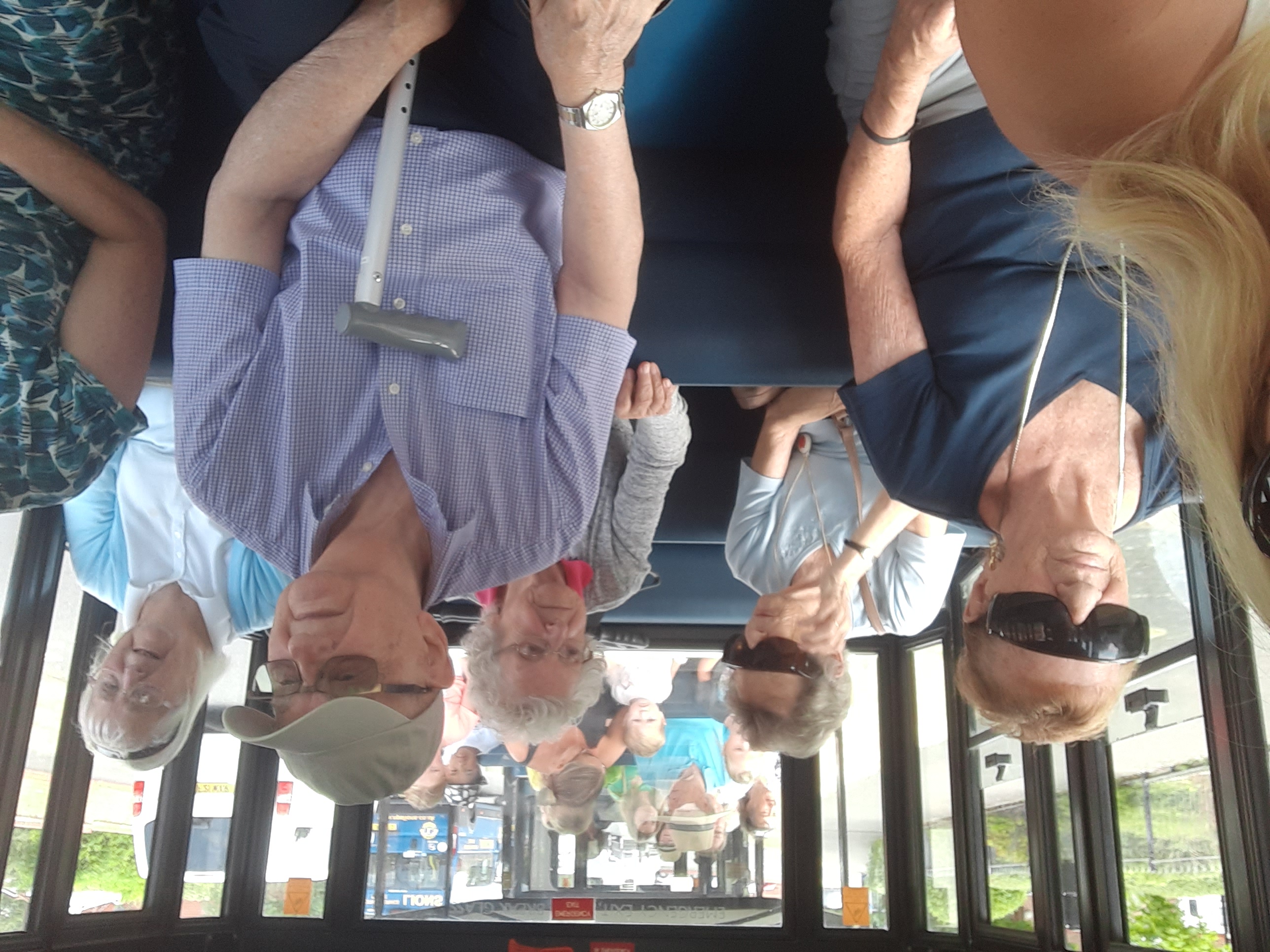 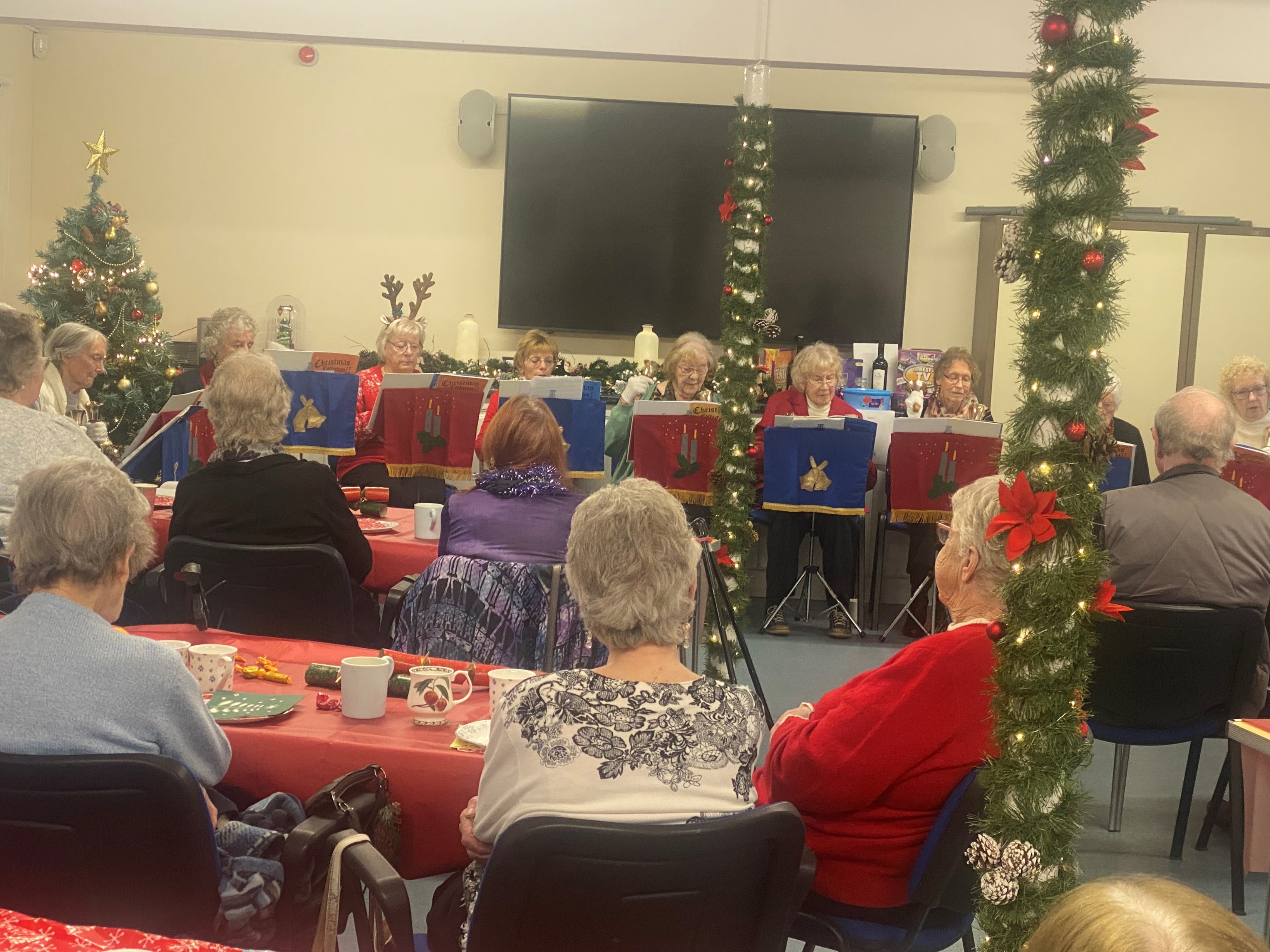 Christmas
 Parties
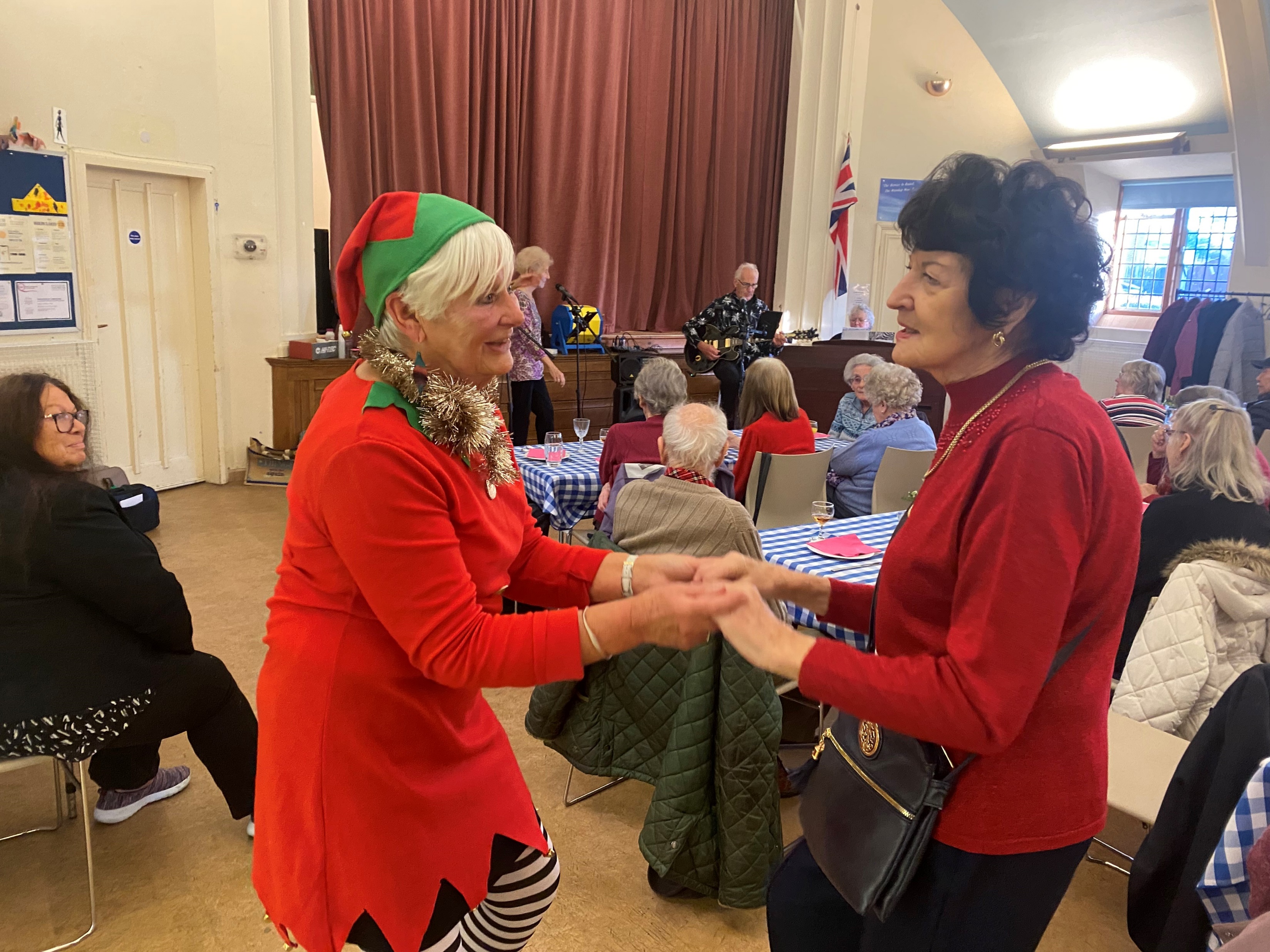 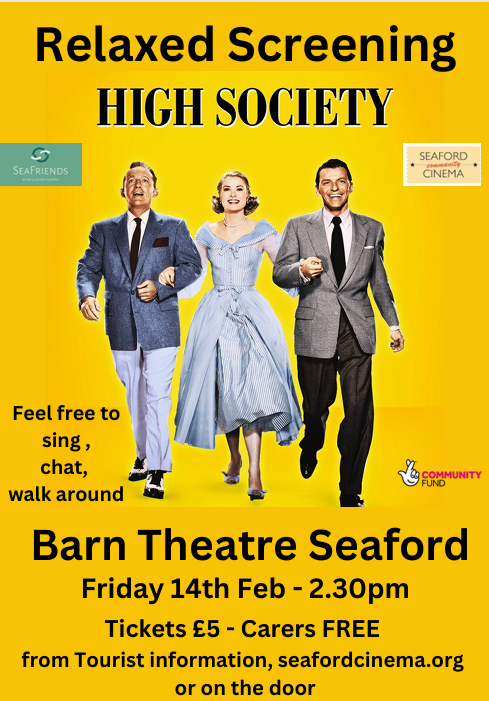 Relaxed Cinema Screenings
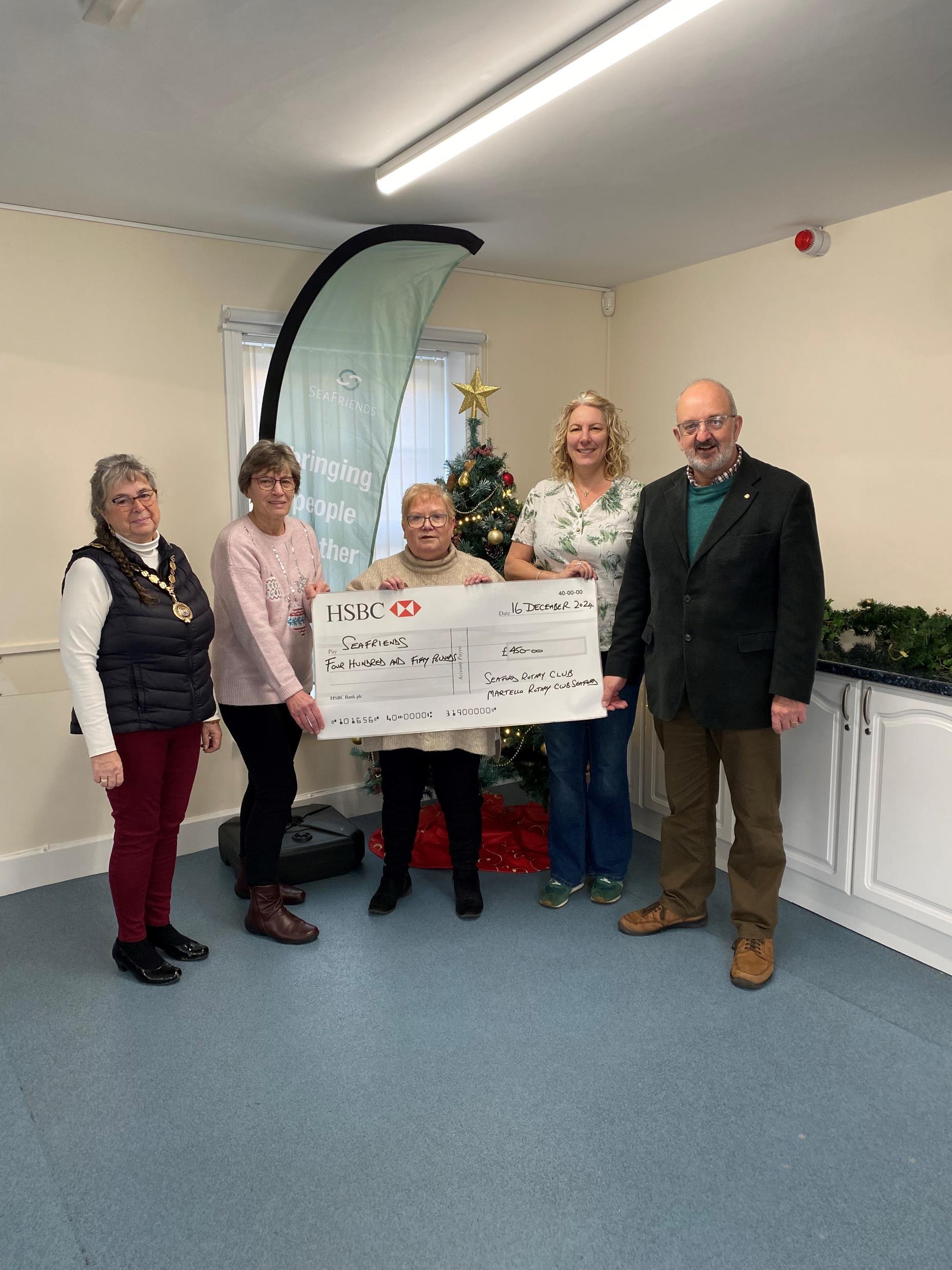 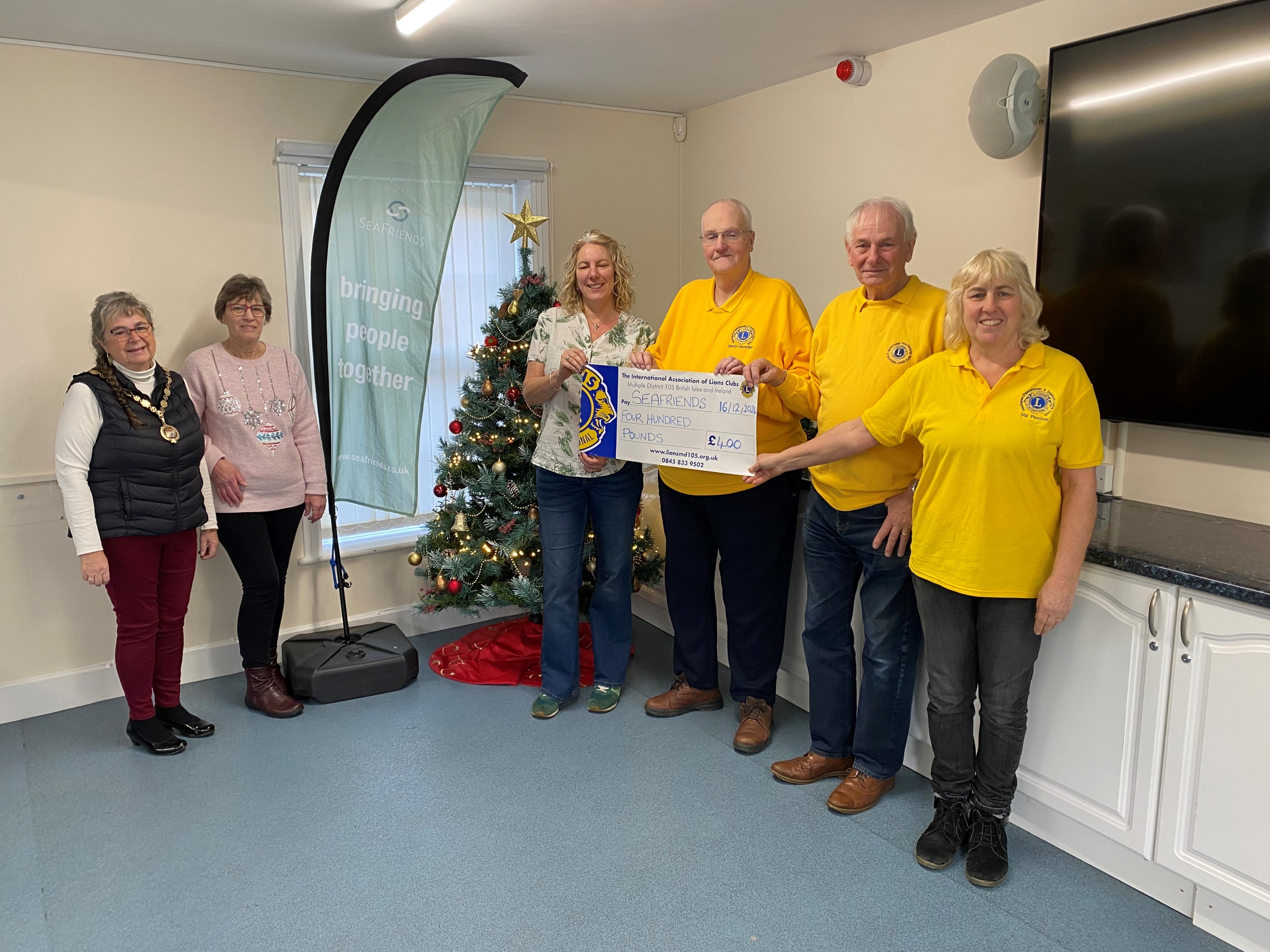 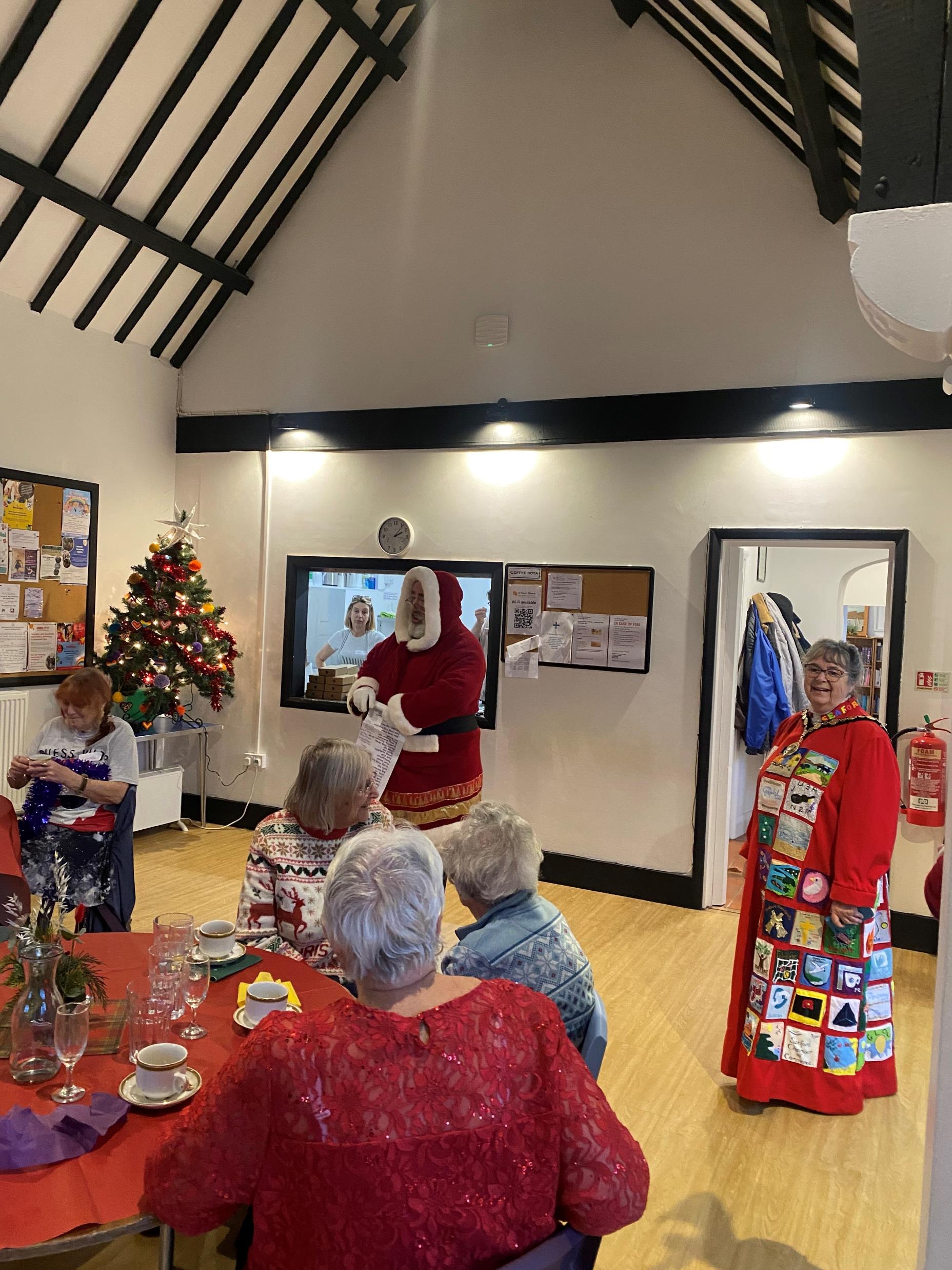 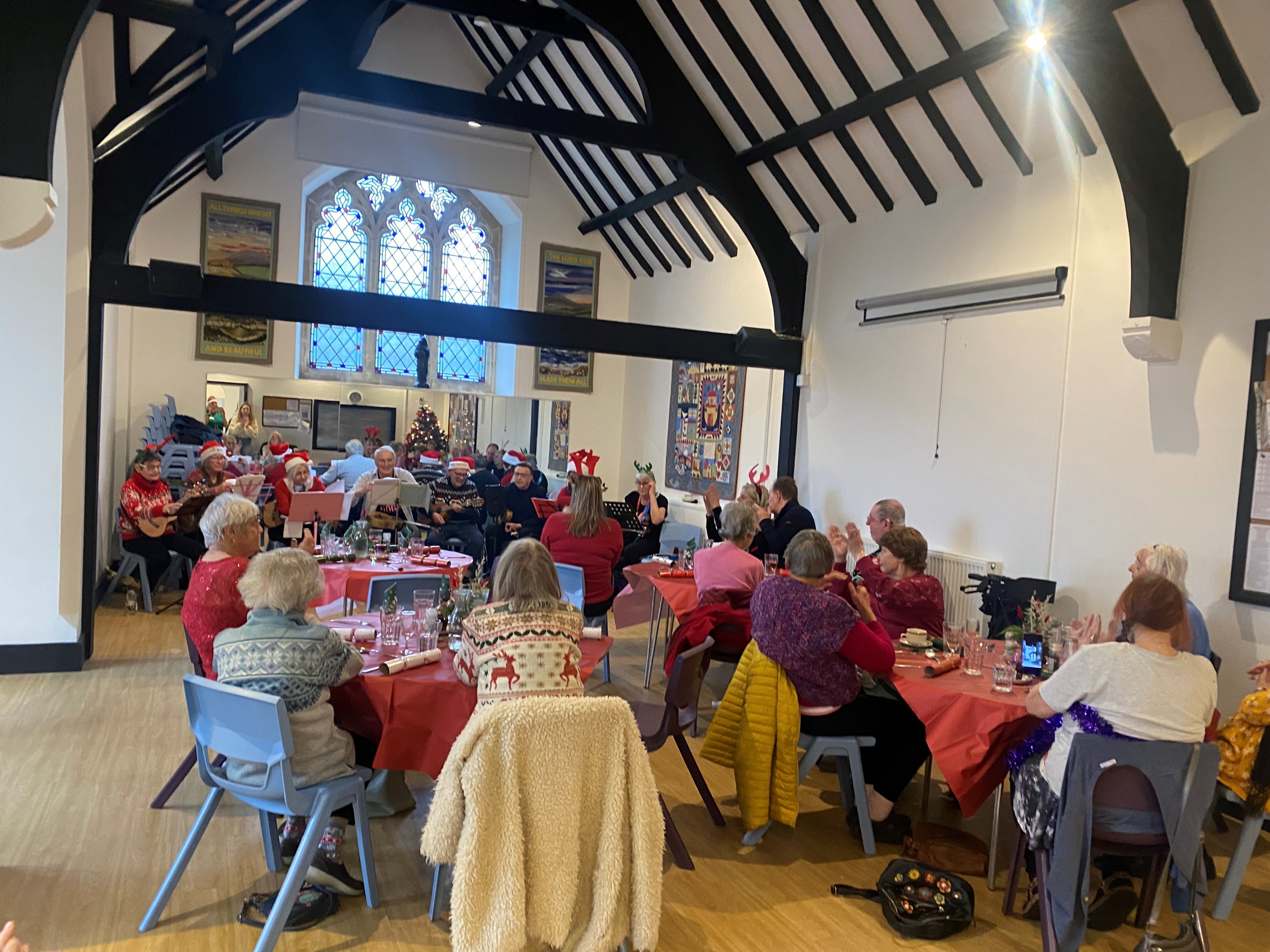 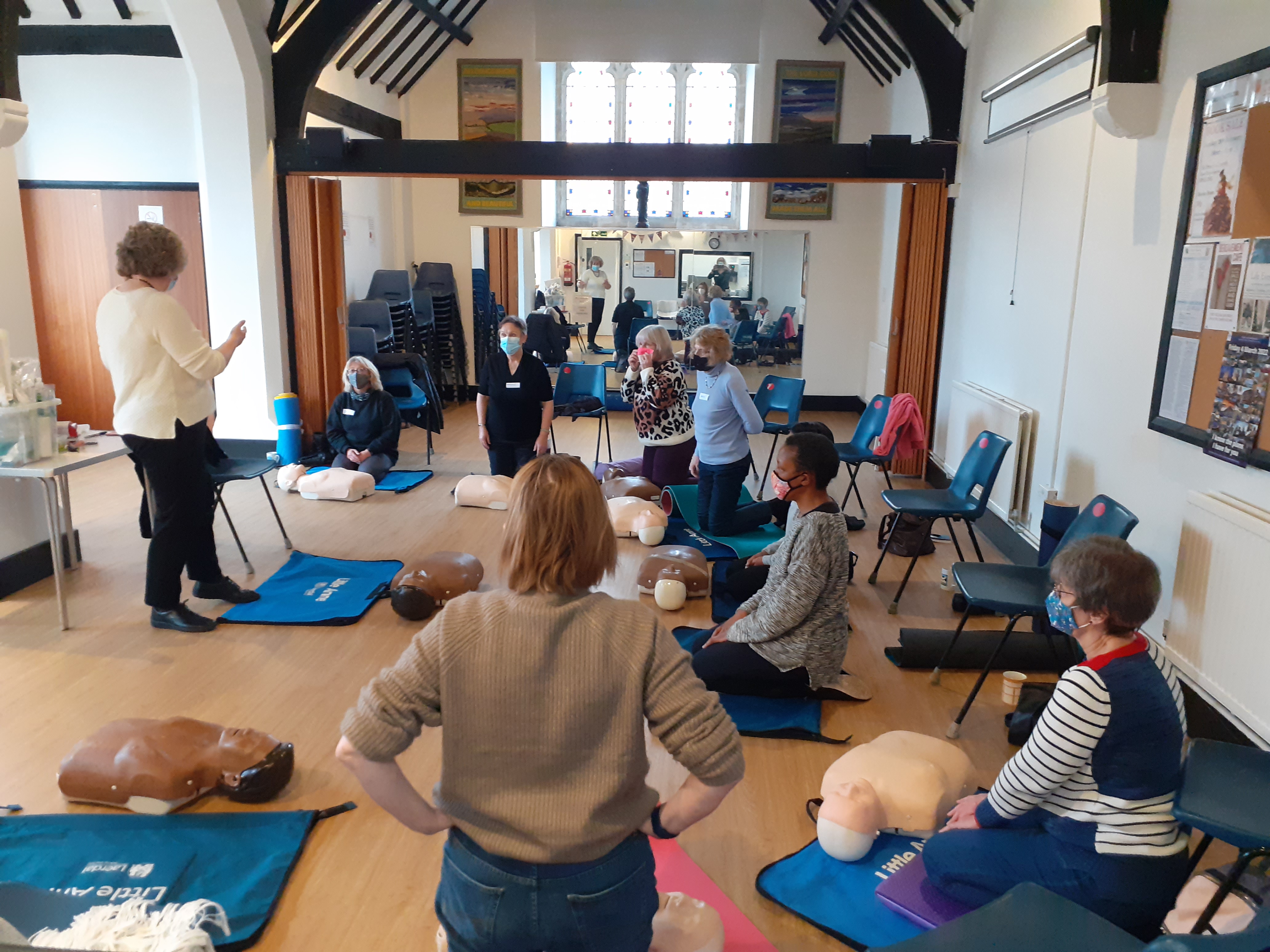 Volunteers
So what are the plans for 2025
Seaford Community Group Network Lunches
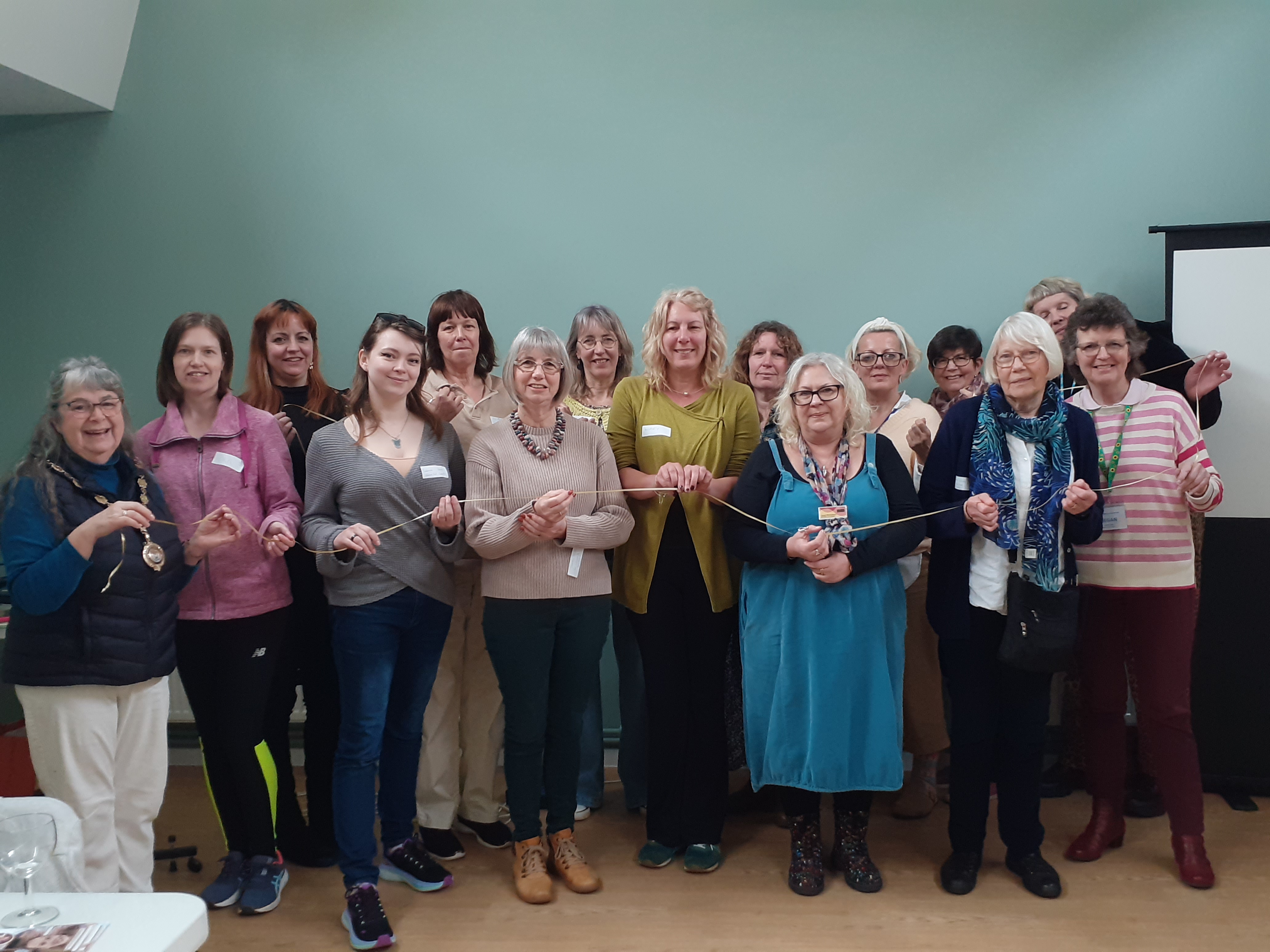 Seaford Seniors Spring 
Soiree
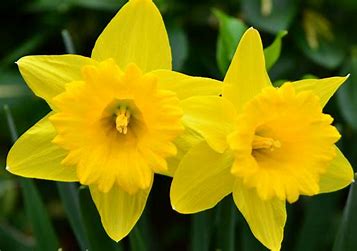 Our aim is to consider ways of supporting small local projects, sharing carpentry skills and helping local organisations with challenging tasks.

96% Reduction in loneliness amongst Shed members 
(UKMSA Health and Wellbeing Survey 2023)
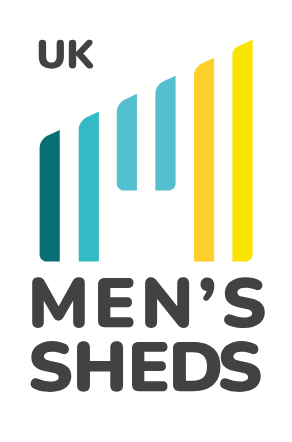 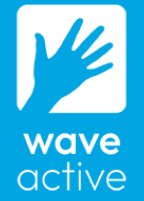 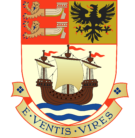 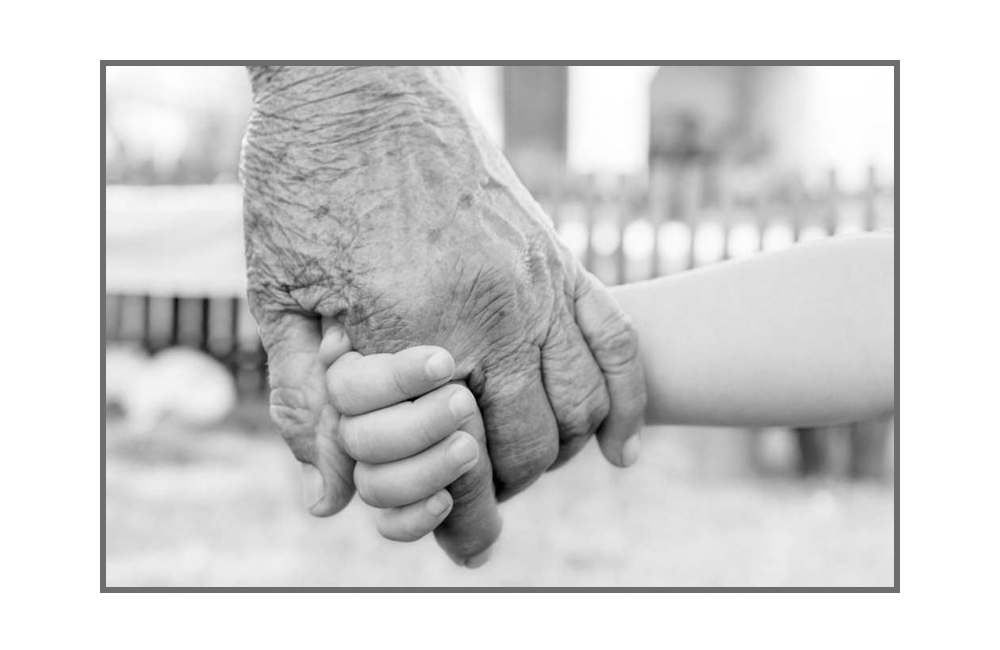 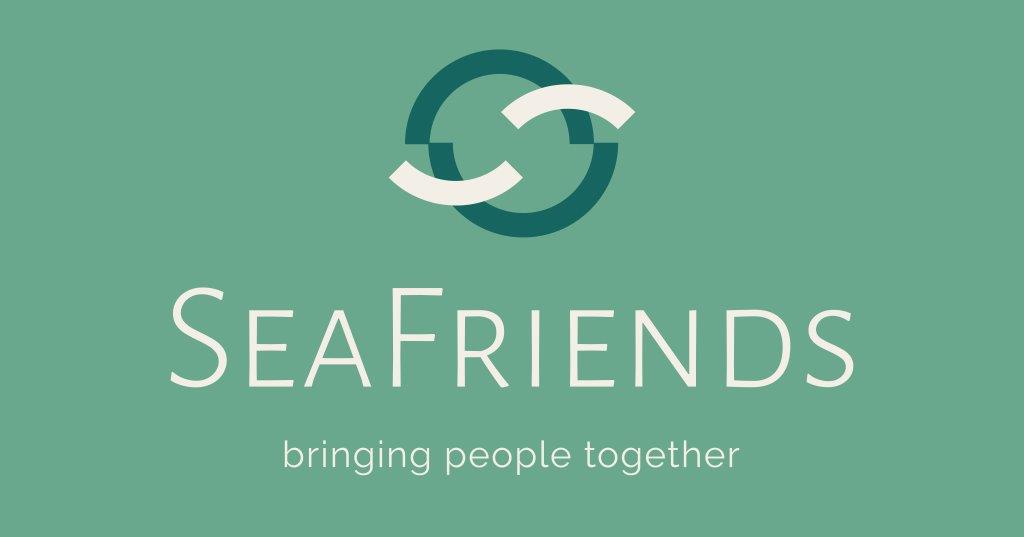 Tel: 07927640821
Email: hello@seafriends.org.uk